Speaker -Vicki Lockwood
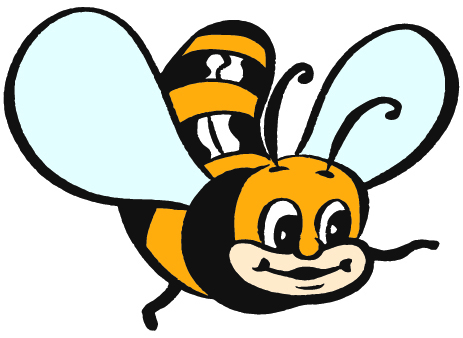 THE BEEKEEPERS INN / GOLDFIELDS HONEY
GRANT LOCKWOOD
CURRENT FACTORY
SQF (Food Safety) Accrediation
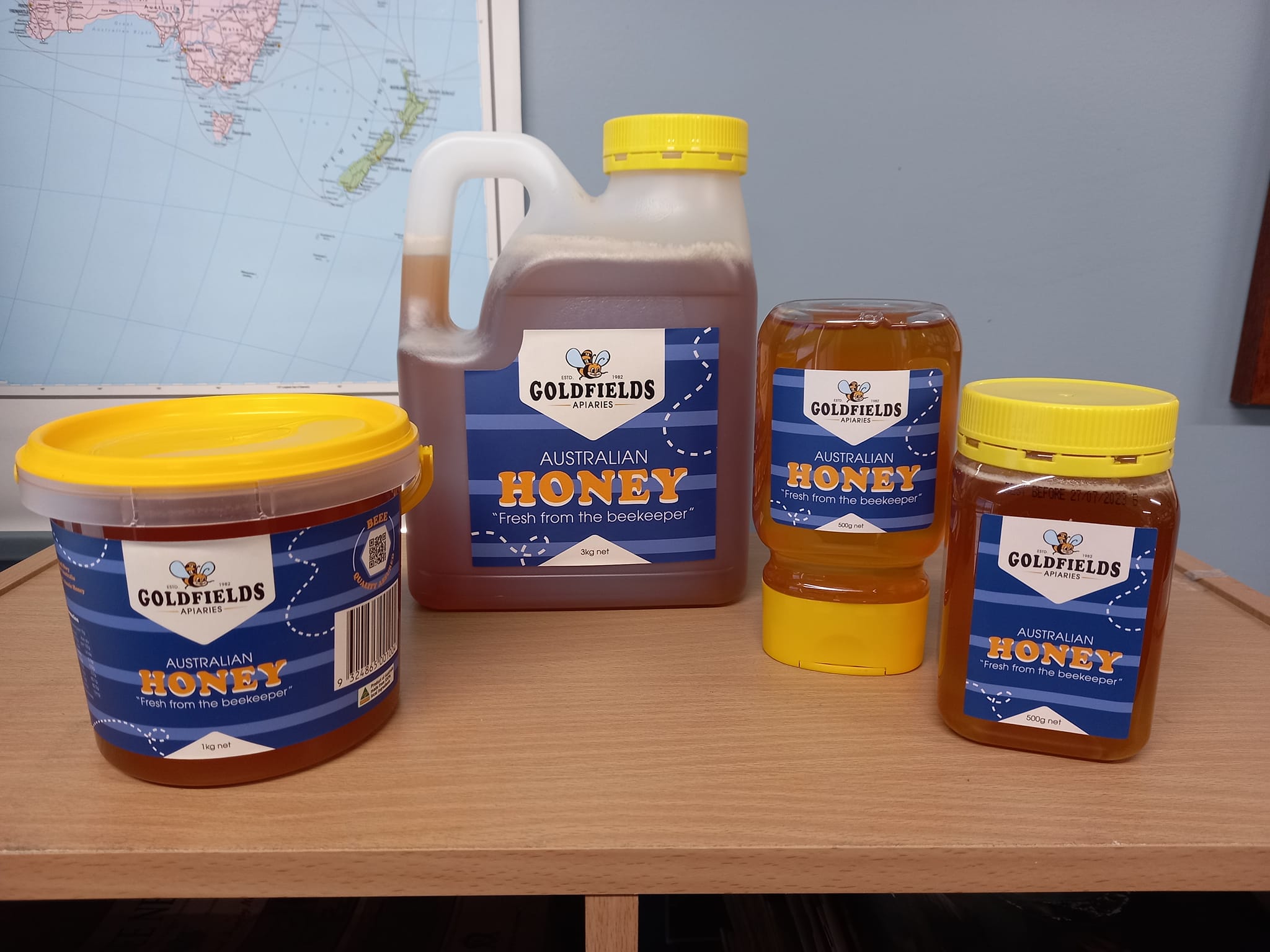 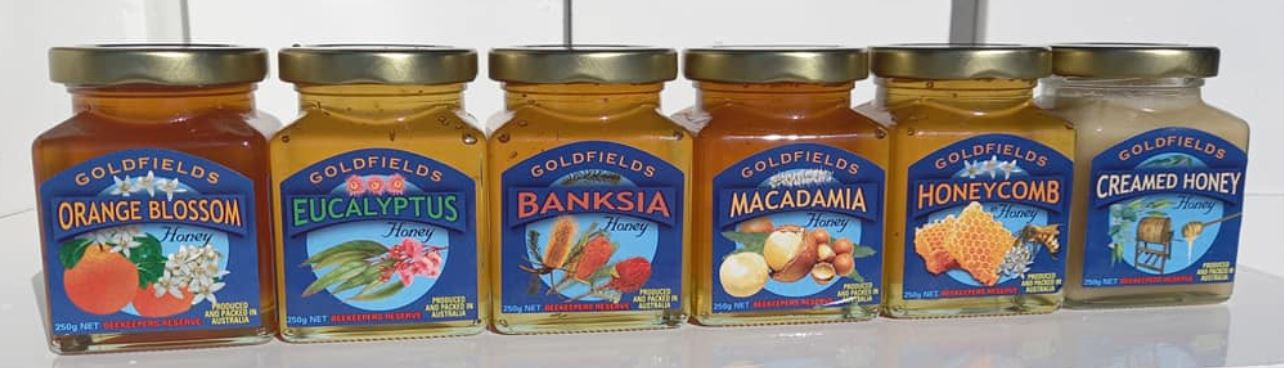 Packing Room Staff / Honey Products
My grandchildren – the next generation of beekeepers
NOTE:
KALAMUNDA, GOLDFIELDS HONEY & BEEKEEPERS NOT ON MAP
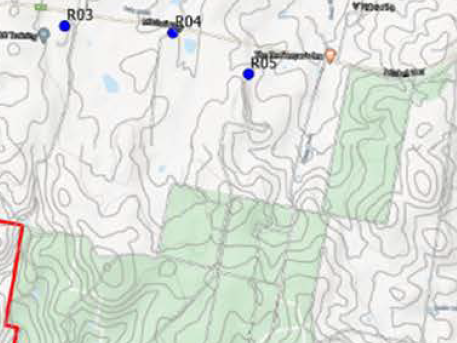 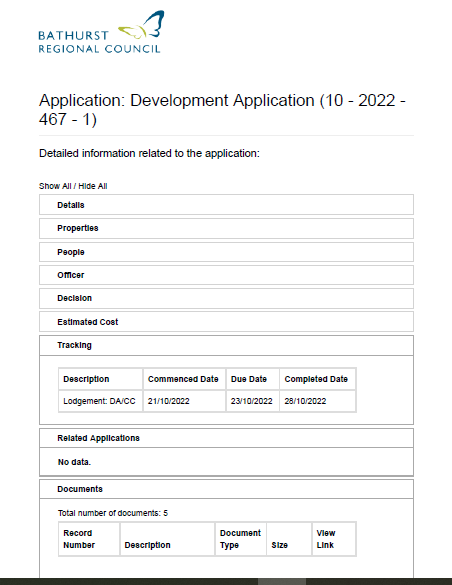 DA Application – Bathurst City Council
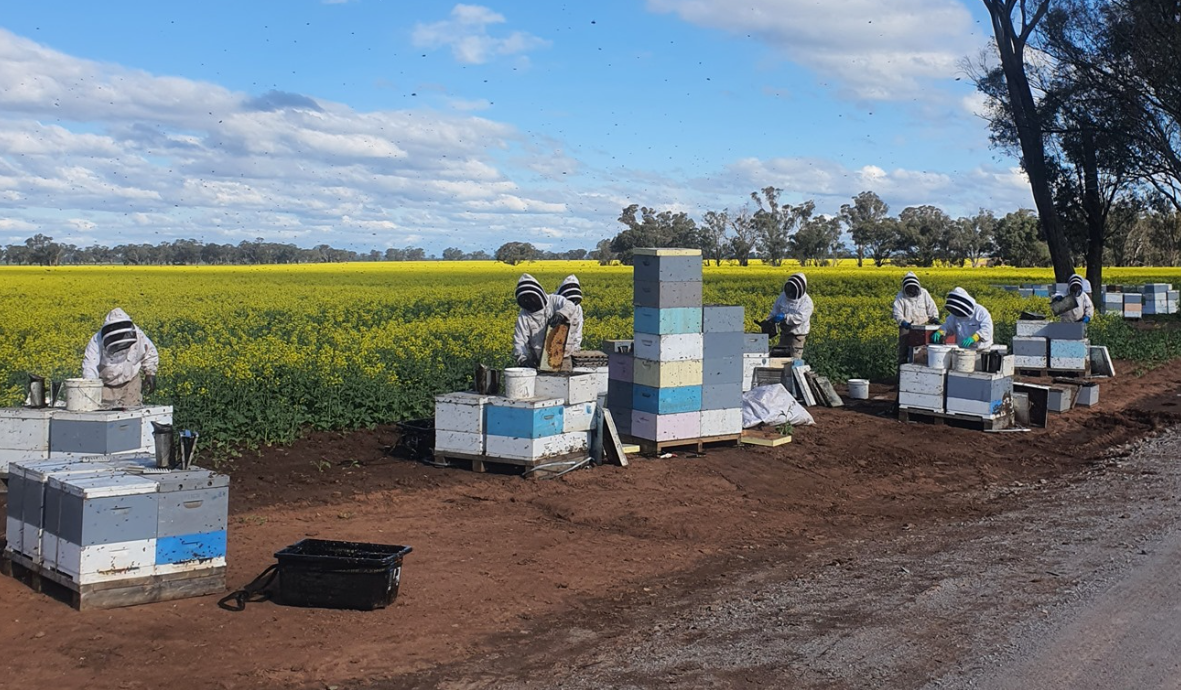 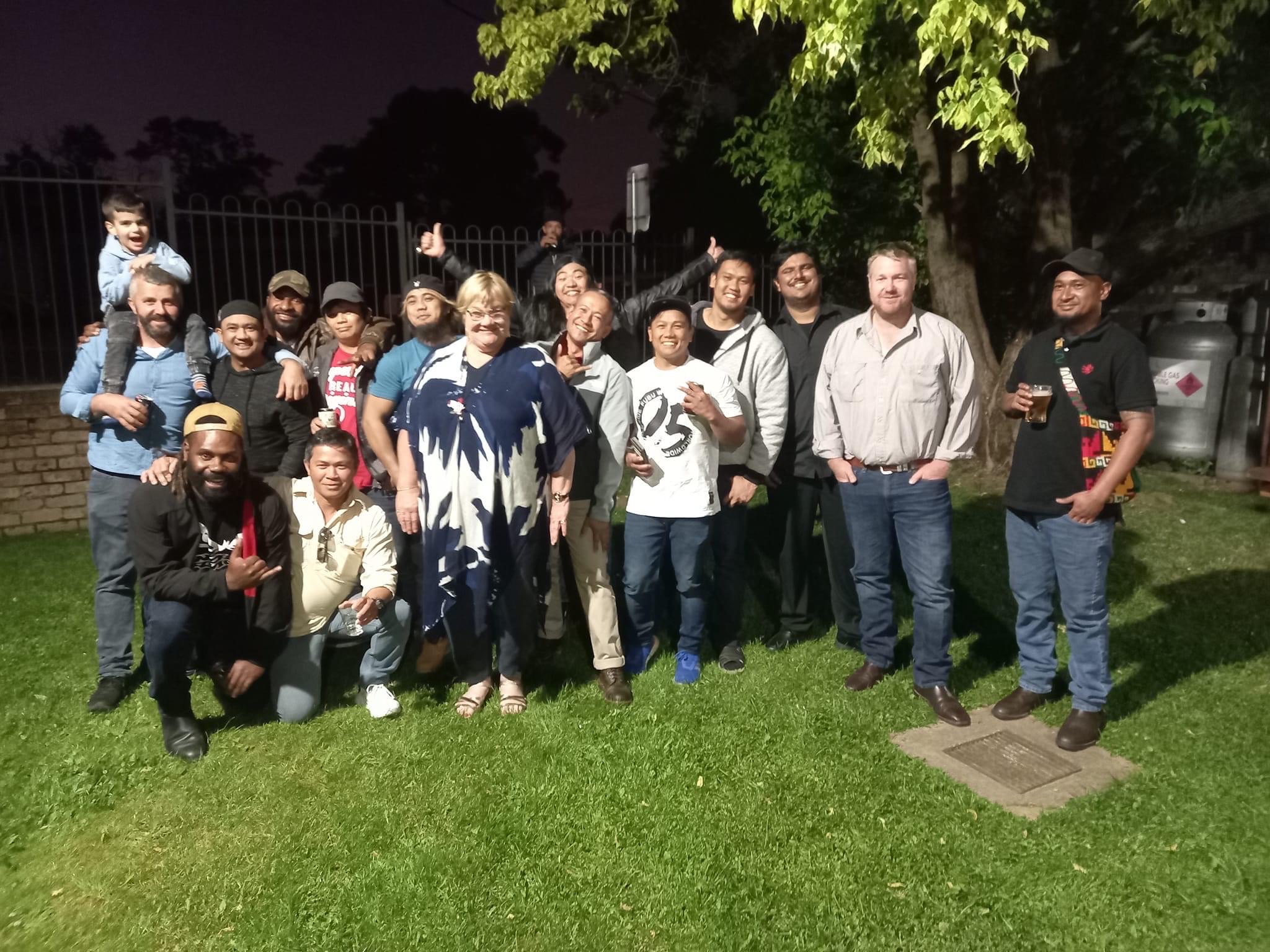 Beekeepers from PNG, Fiji, Philippines
BEEKEEPERS INN
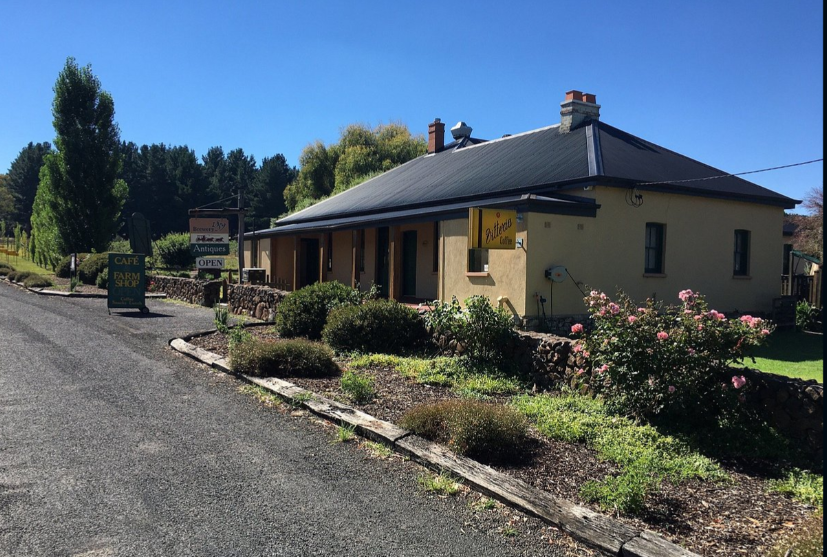 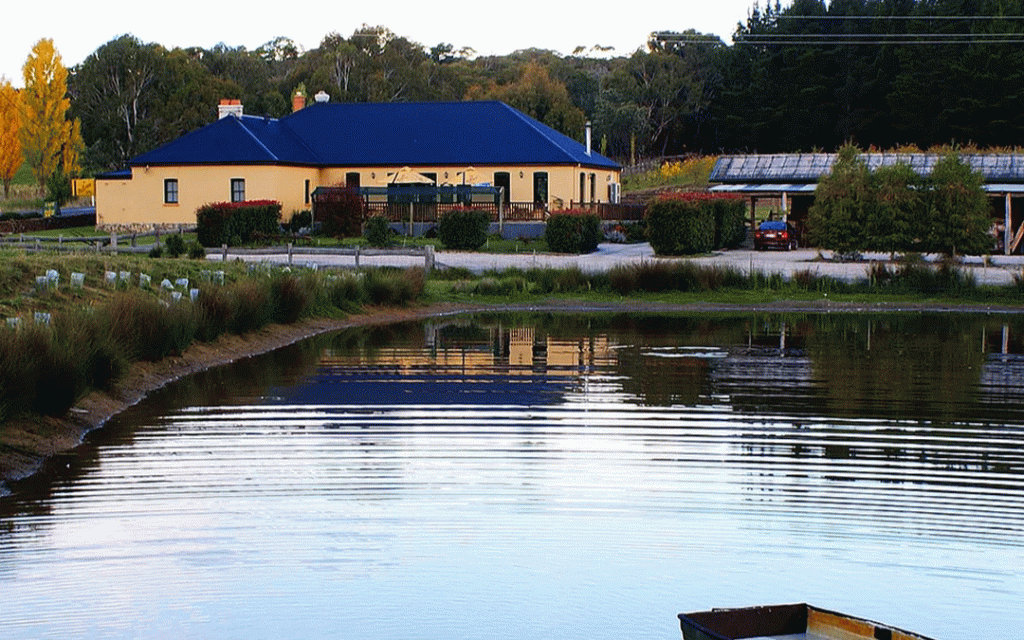 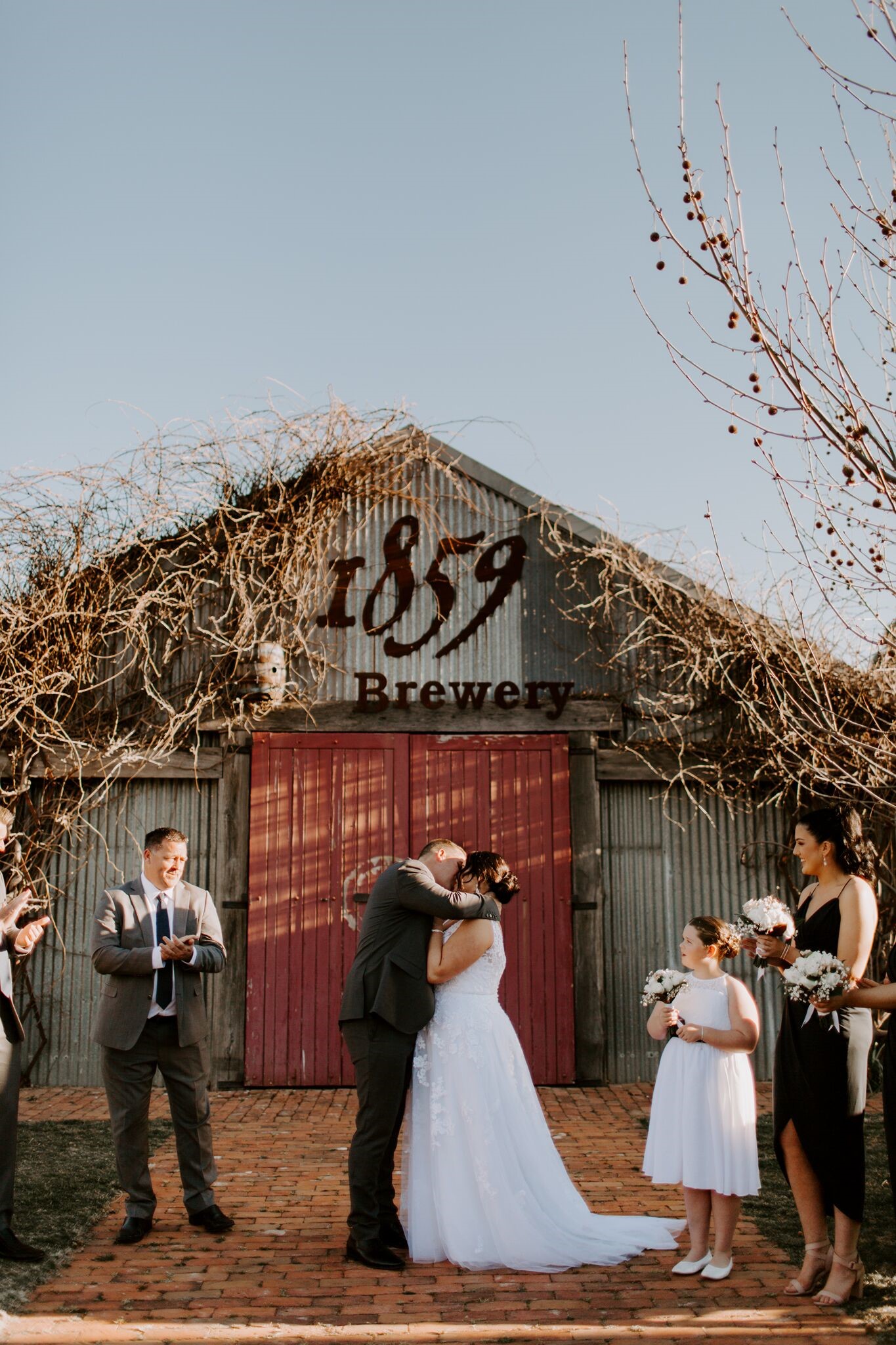 BEEKEEPERS INN
WEDDINGS
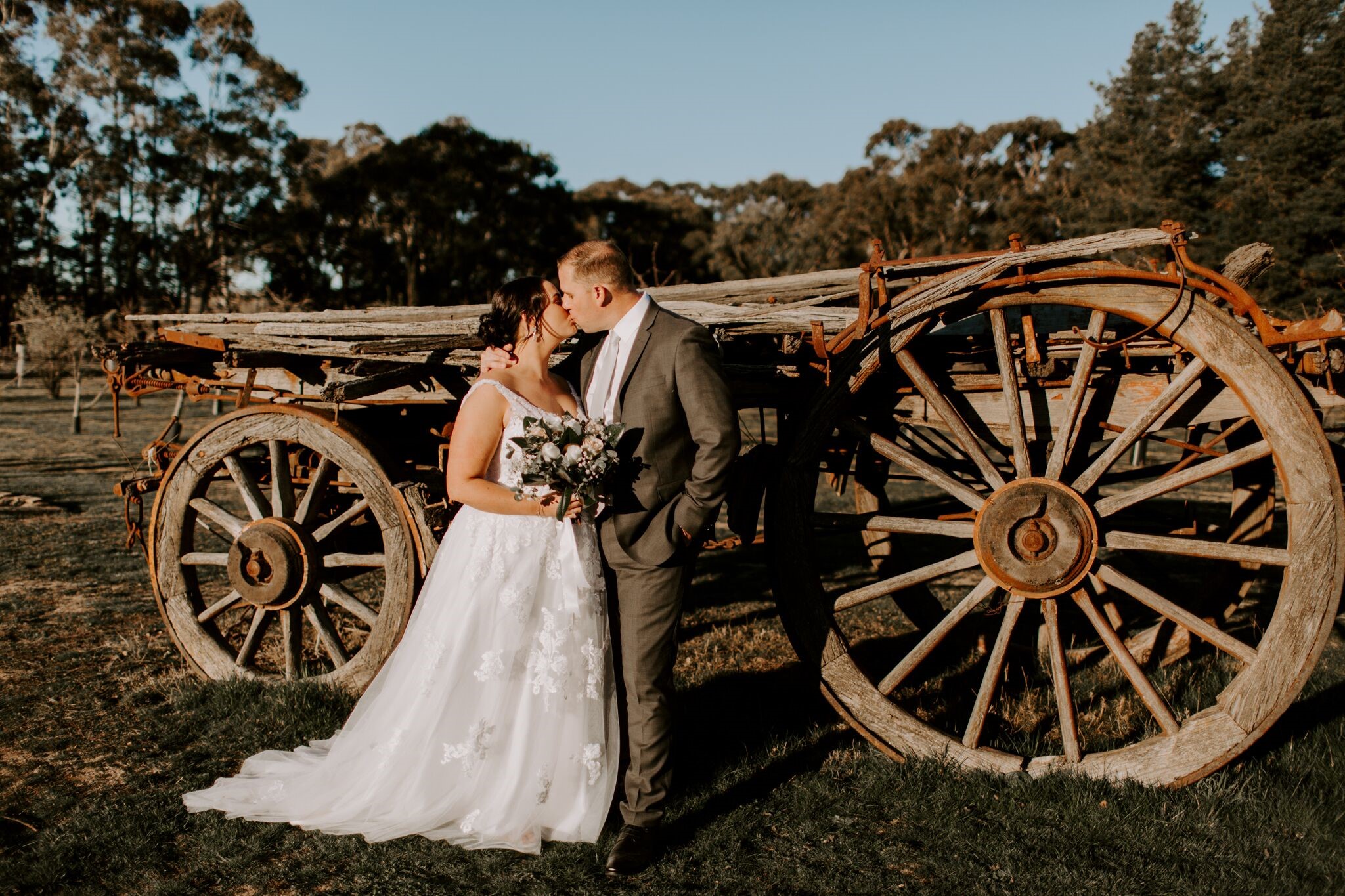 Central Ranges Brewing Company (1859 Brewery)
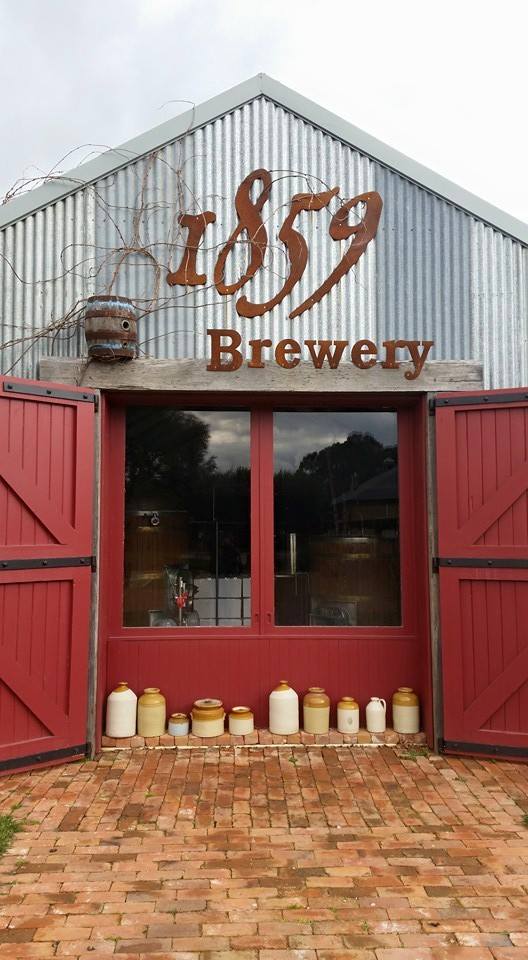 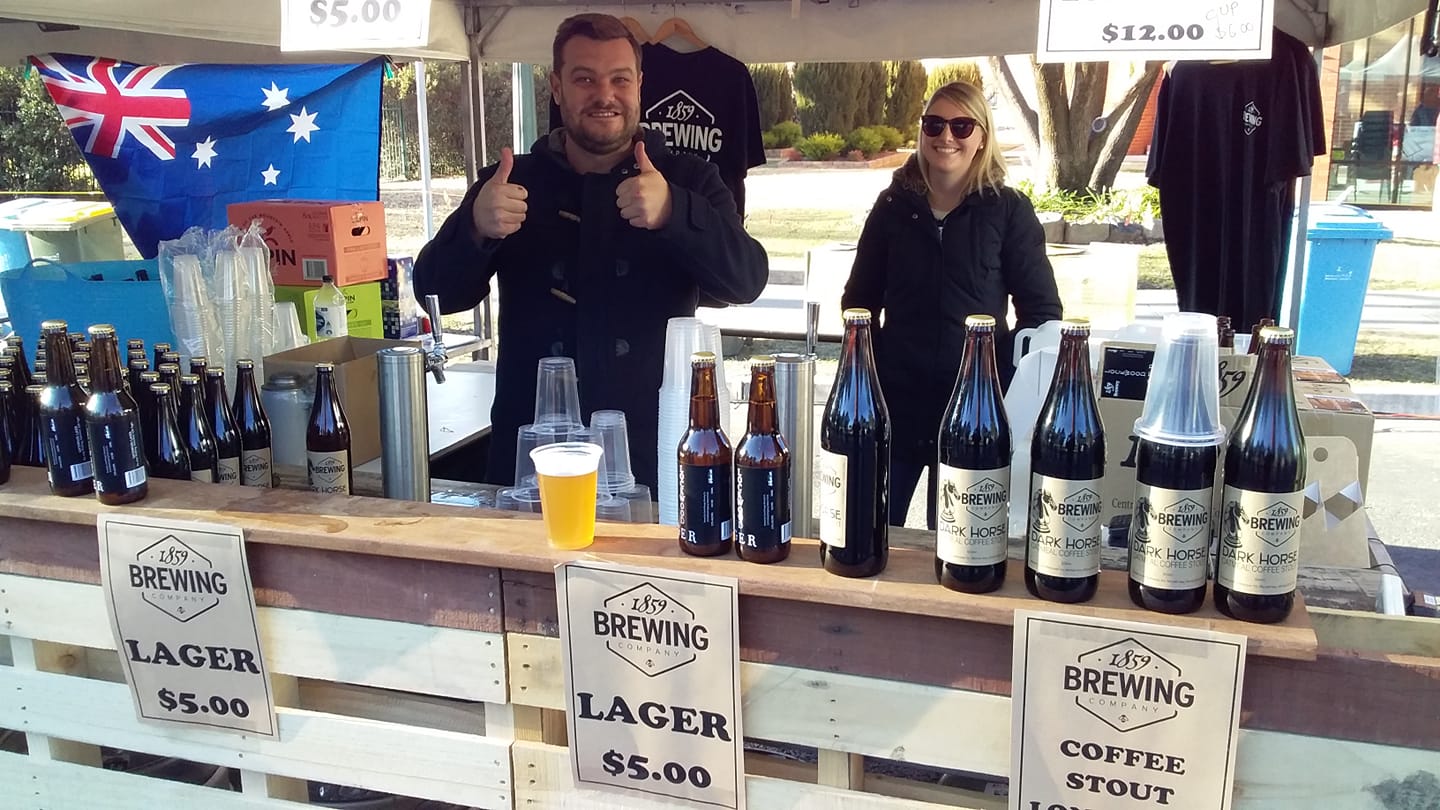 The Beeswax Factory
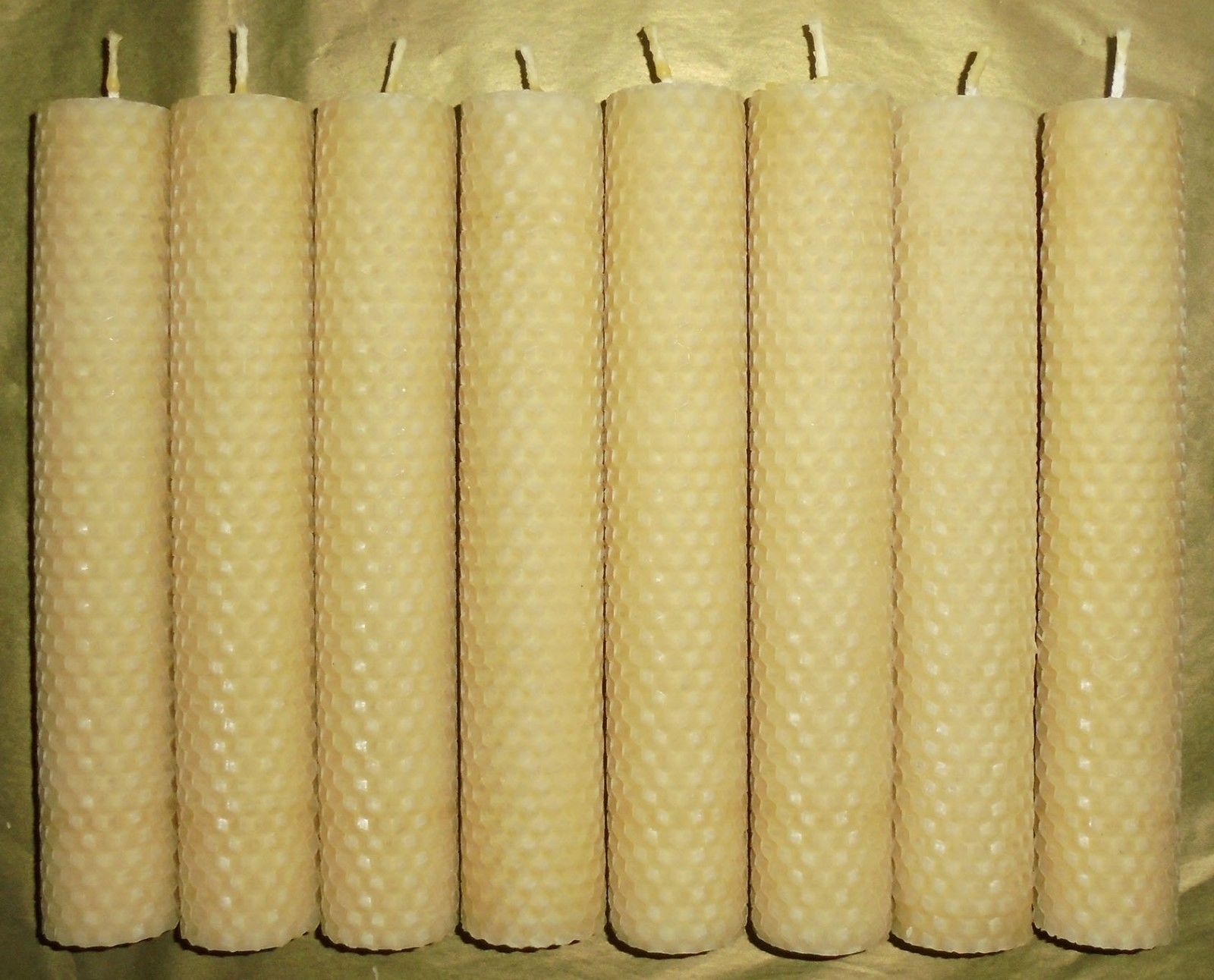 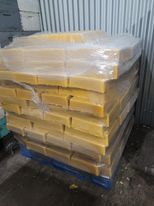 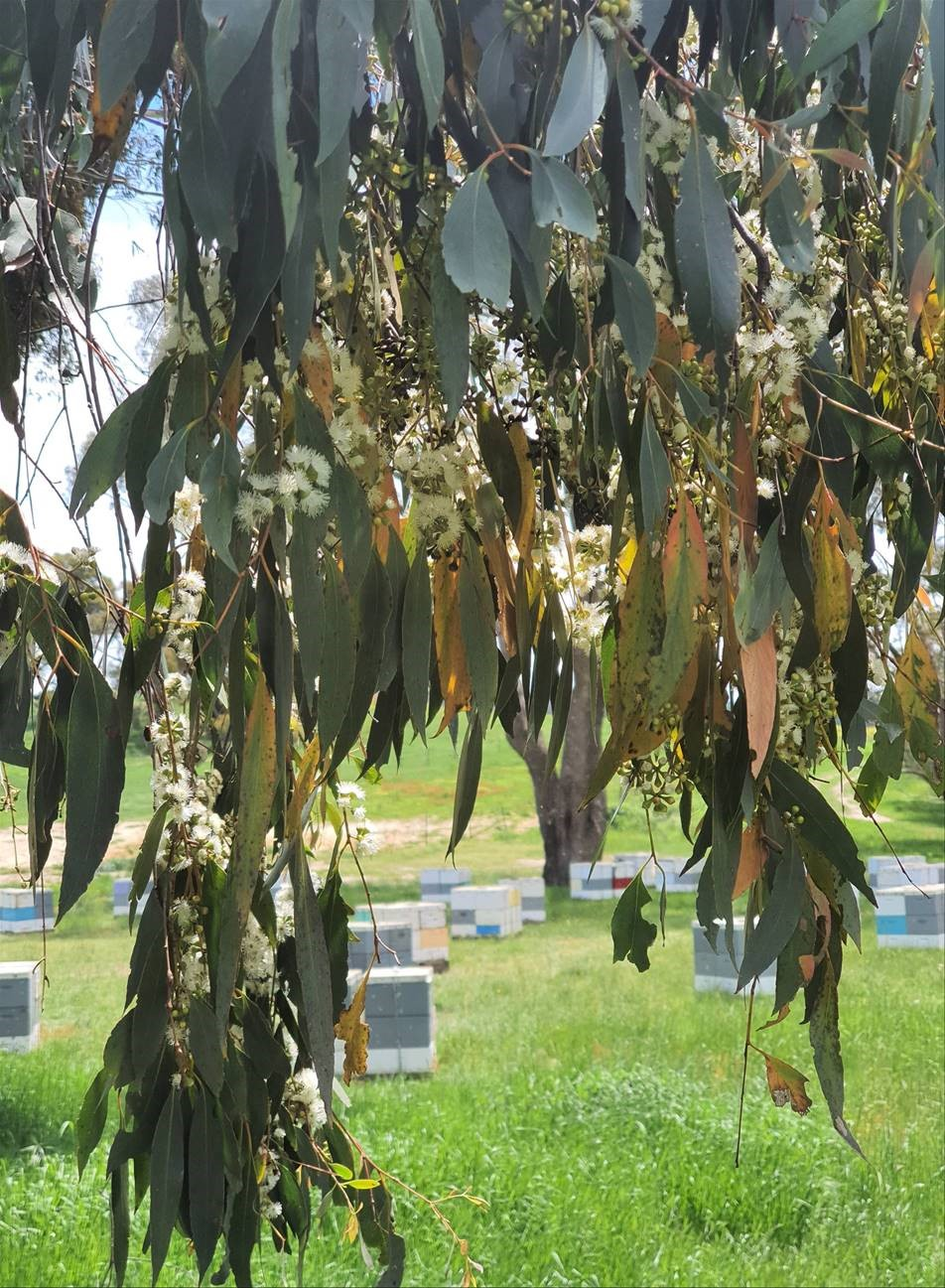 Goldfields beehives in Vittoria State Forest